ZIELONE LABORATORIUM LAFARGE
Nasza szkoła bierze udział w  trzeciej edycji programu edukacyjnego Zielone Laboratorium Lafarge. Ochrona zasobów wodnych, ślad węglowy i energia to tematy, które poruszaliśmy wspólnie podczas zajęć biologii. klasy 7.
KONKURS EKOLOGICZNY
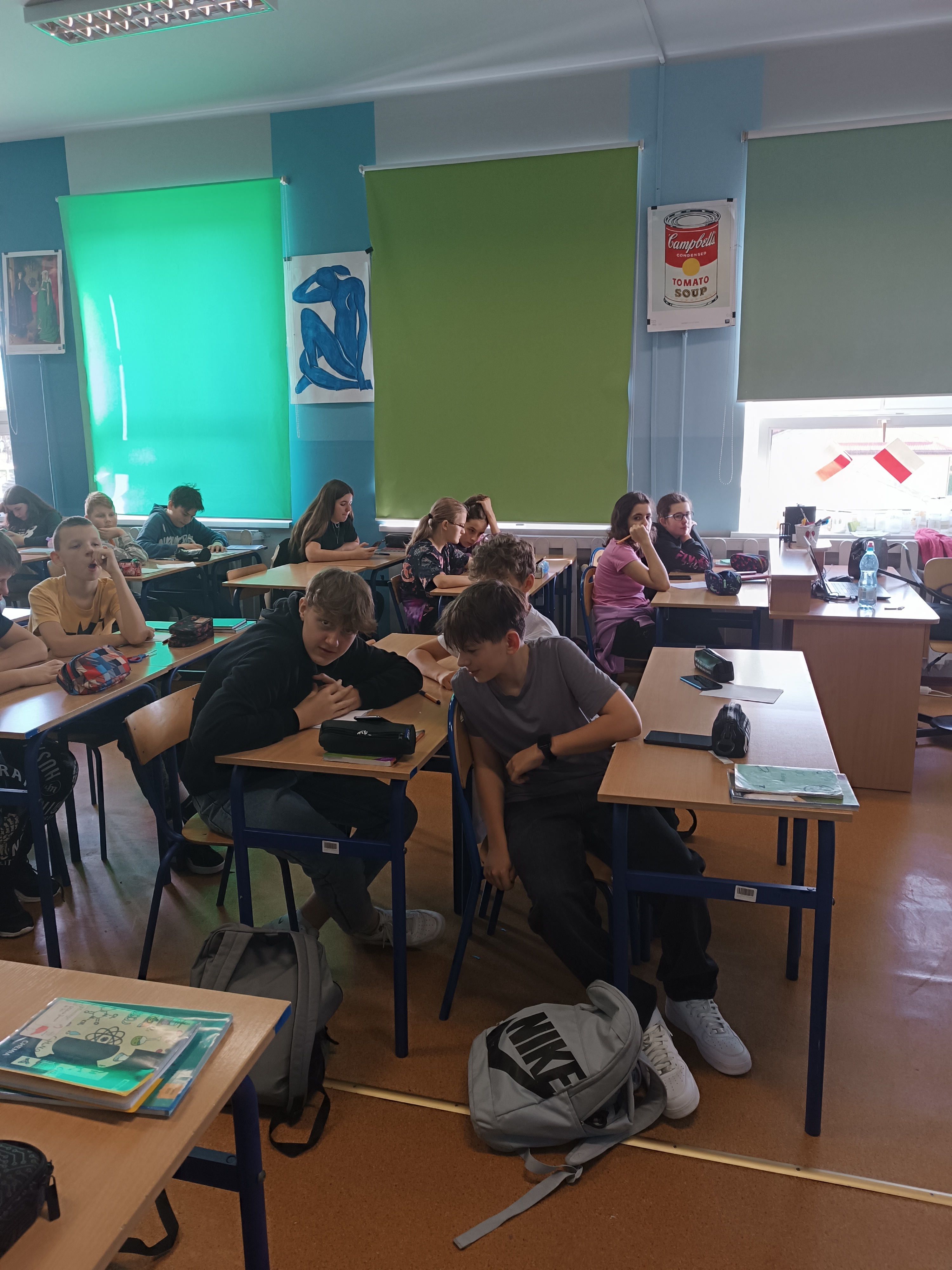 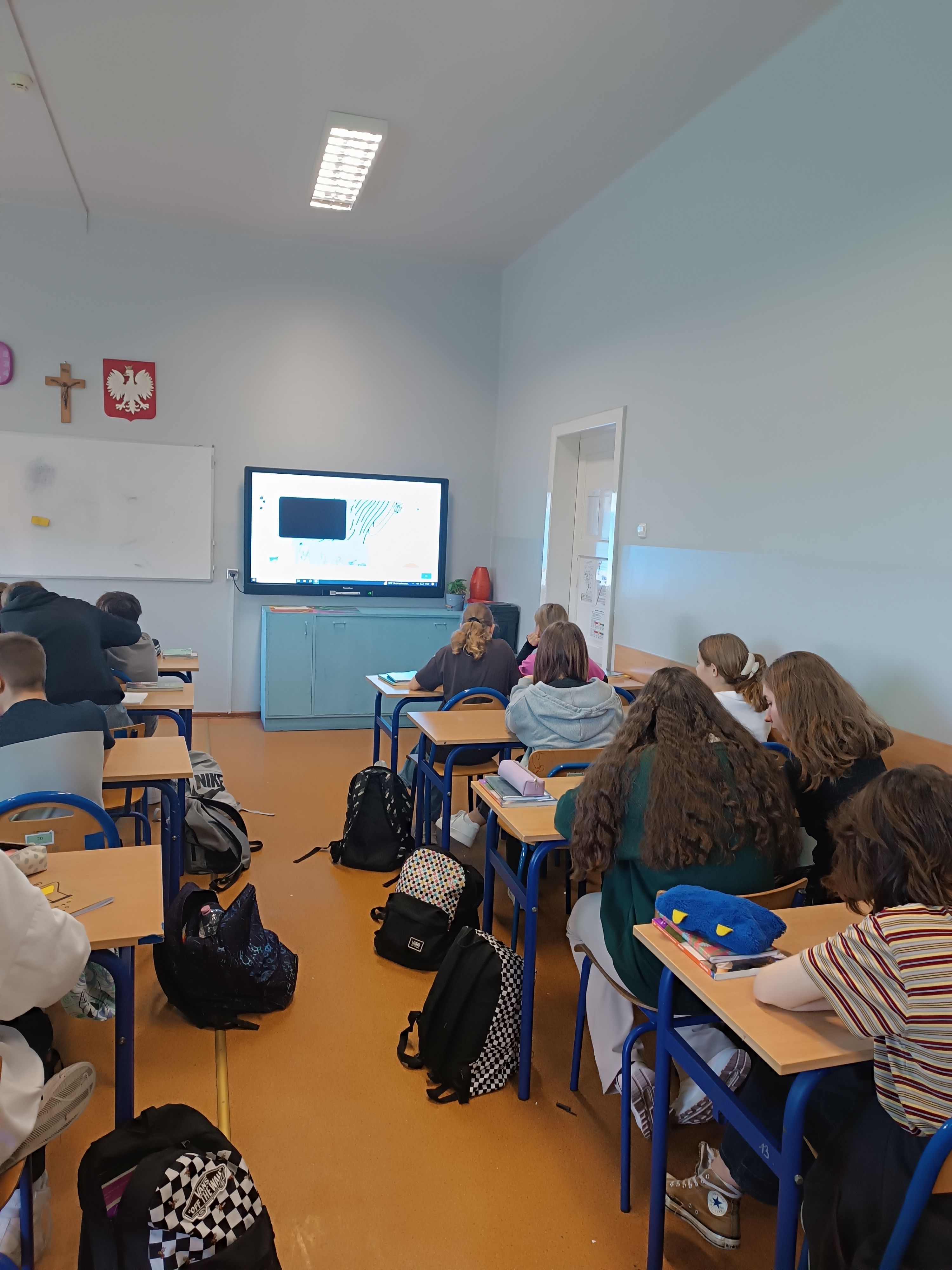 My w świecie ekologii – czyli, jak pracowaliśmy na lekcjach?
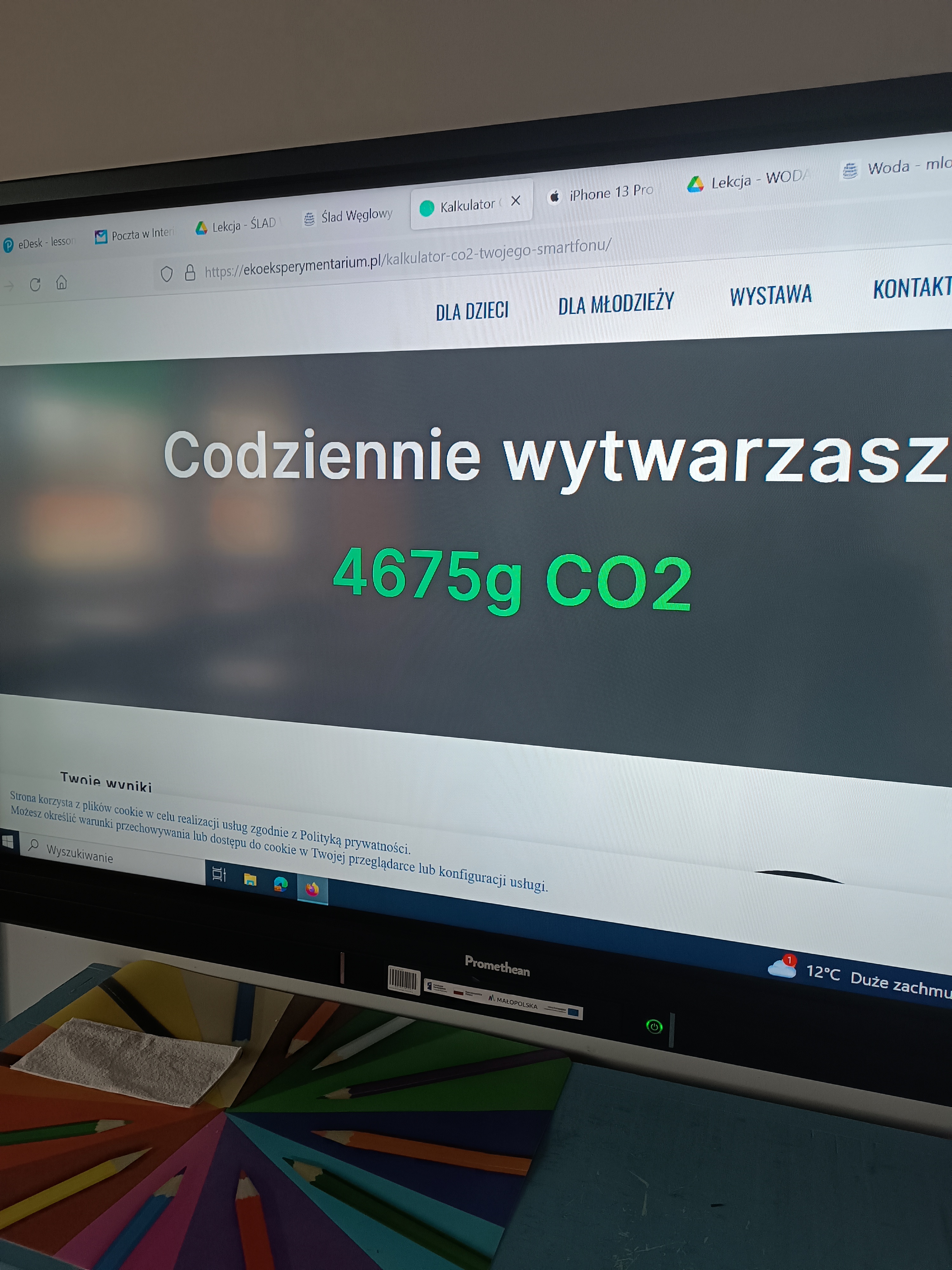 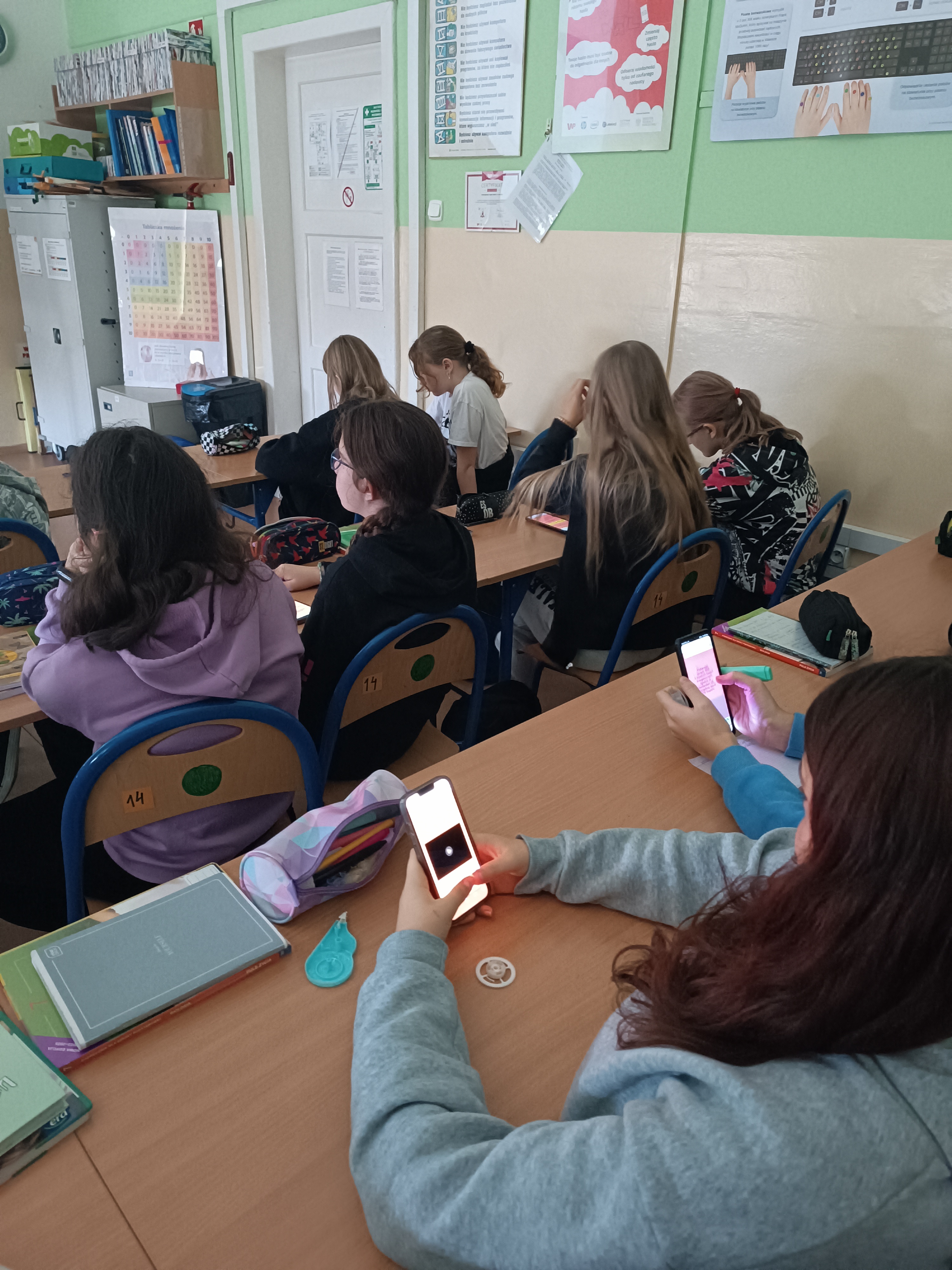 PRACOWALIŚMY DZIELNIE 
NAD ROZWIĄZANIAMI RÓŻNYCH ZAGADEK 
I ZADAŃ.
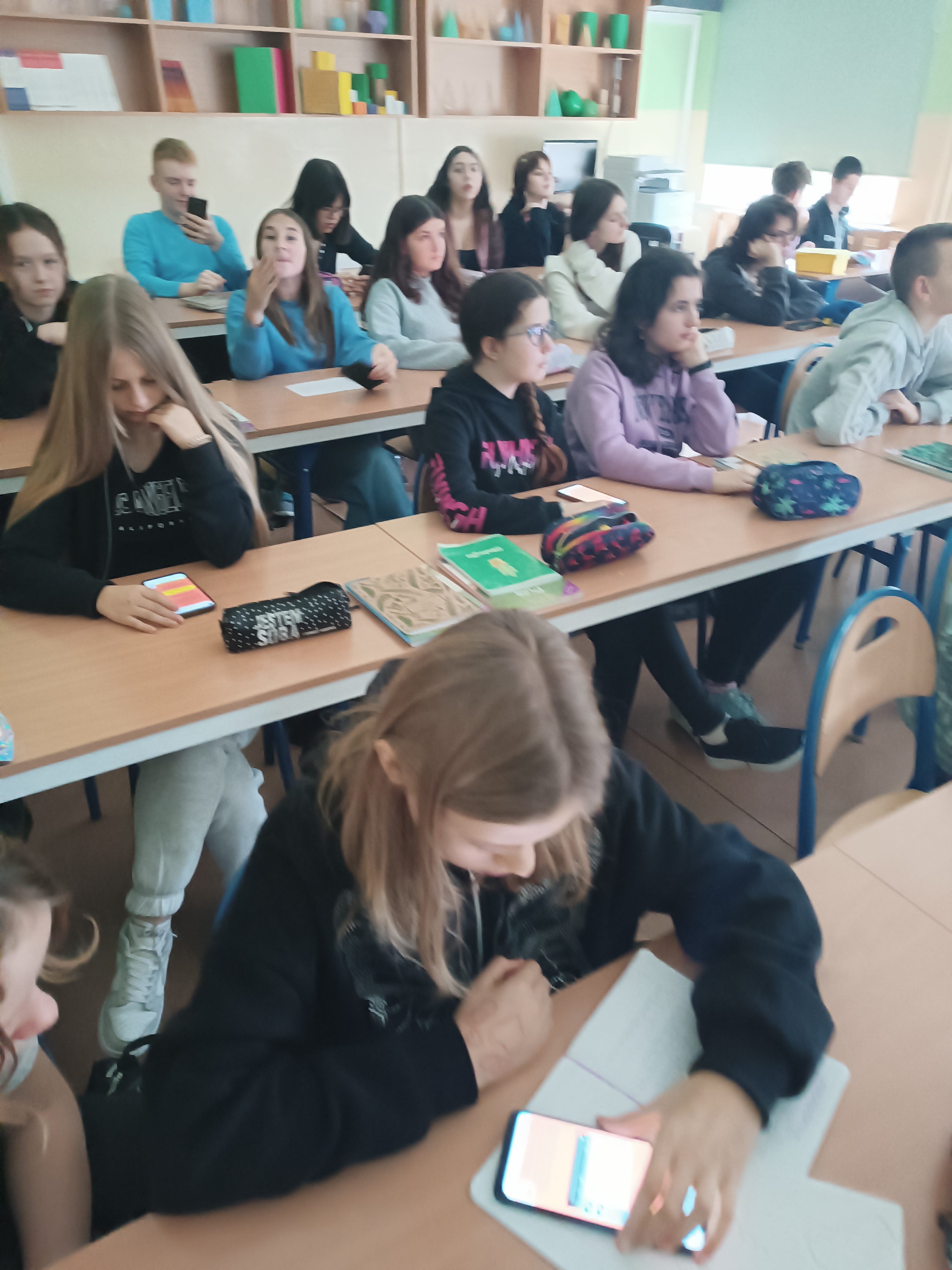 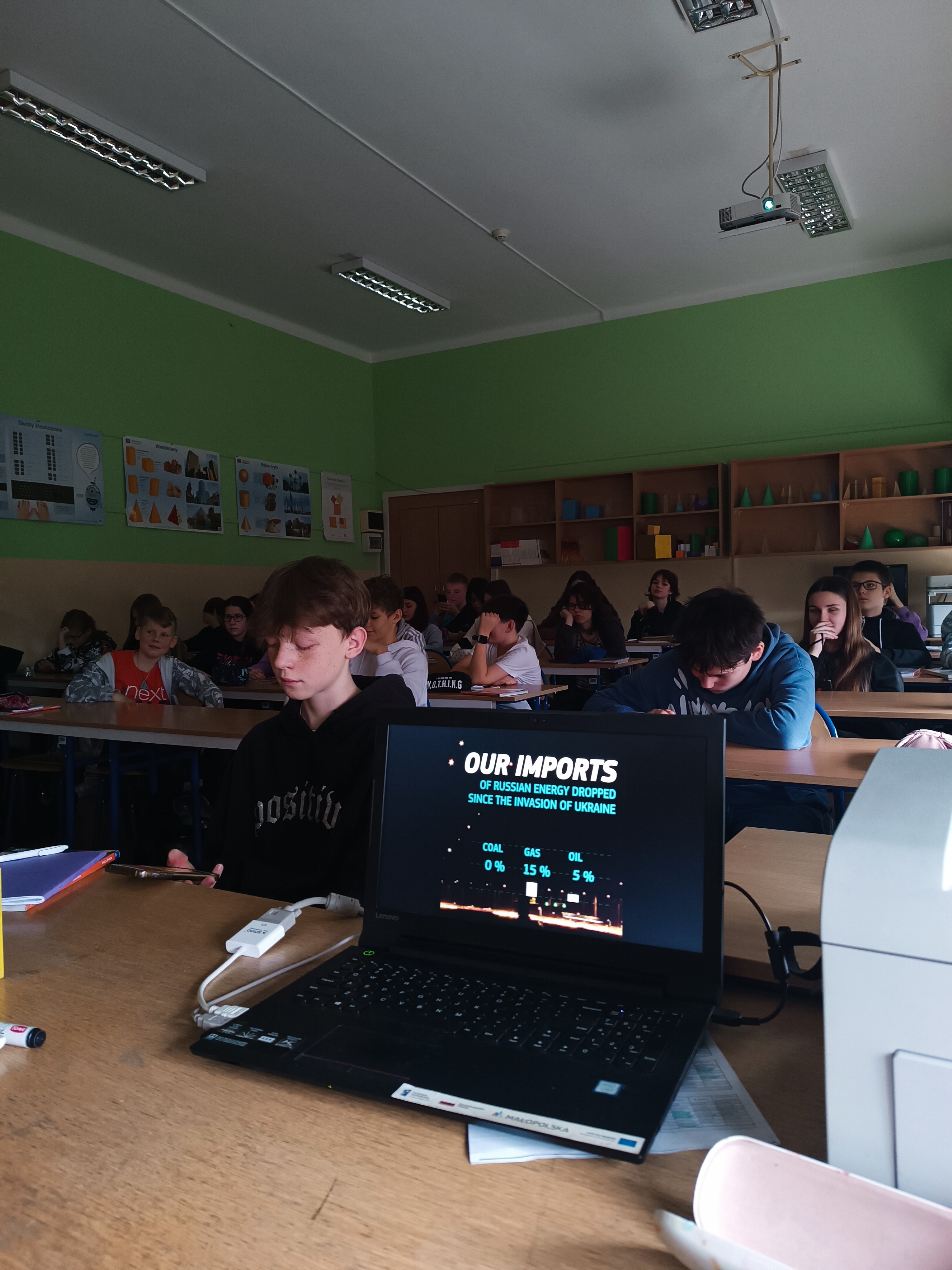 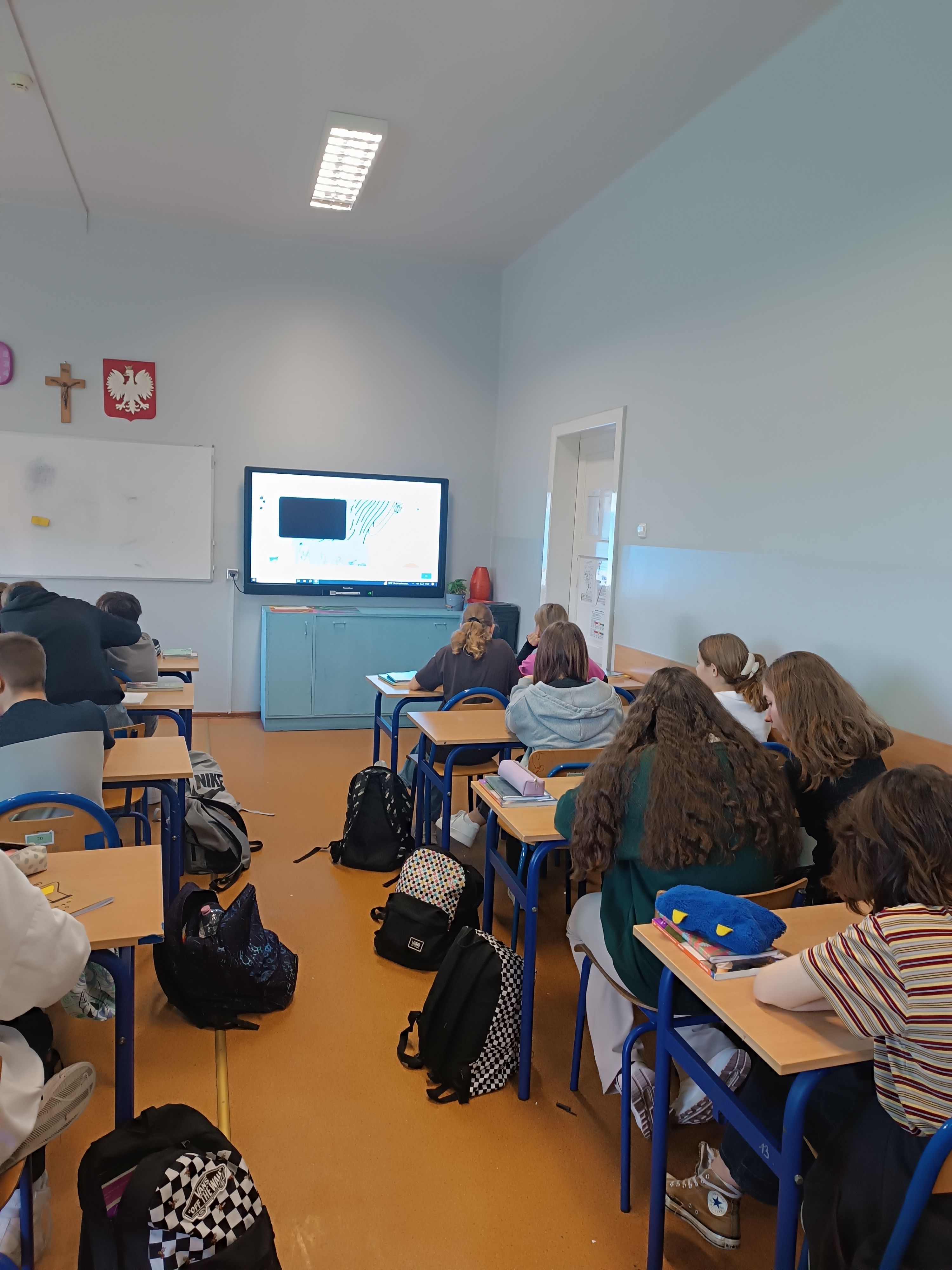 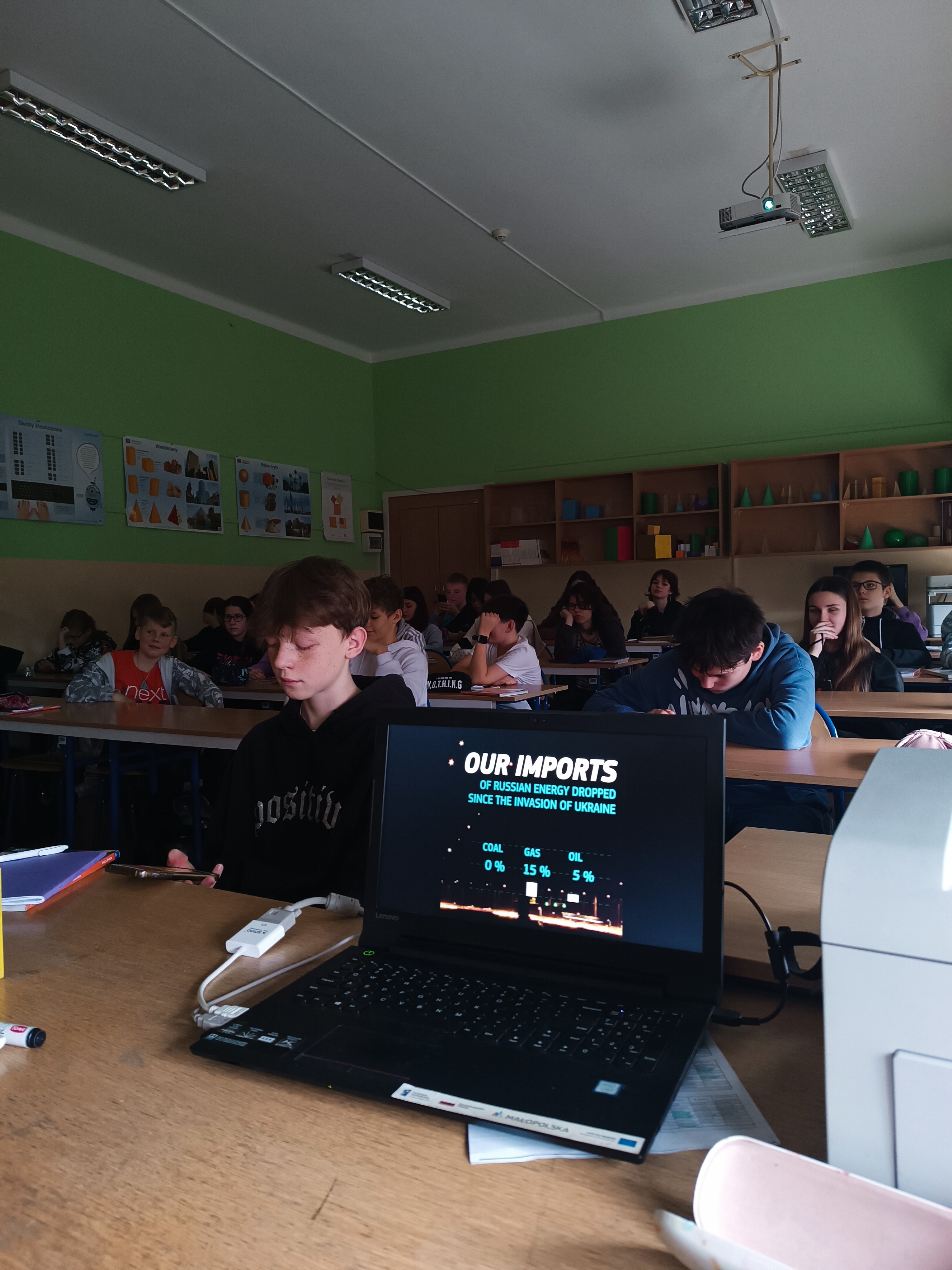 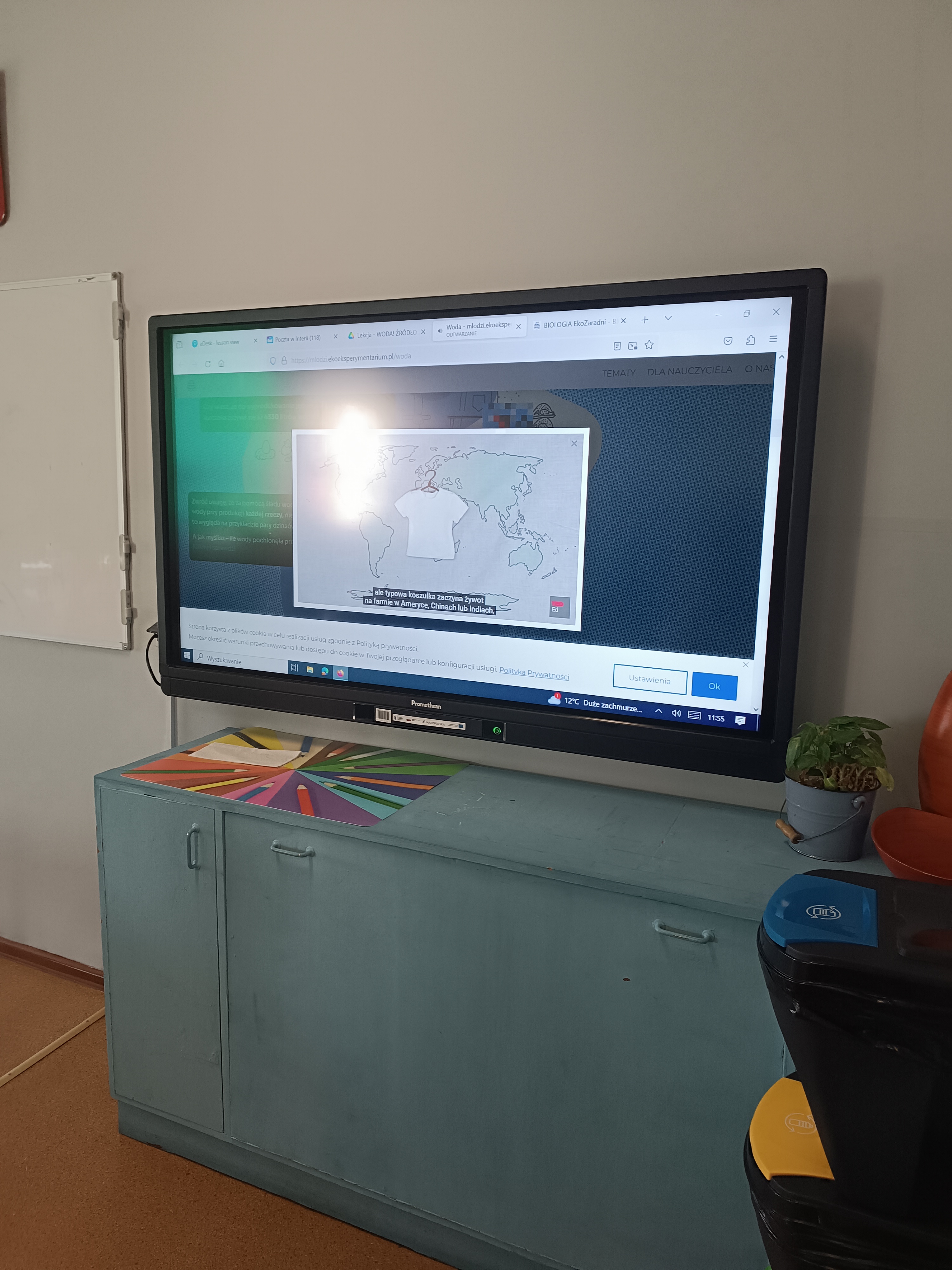 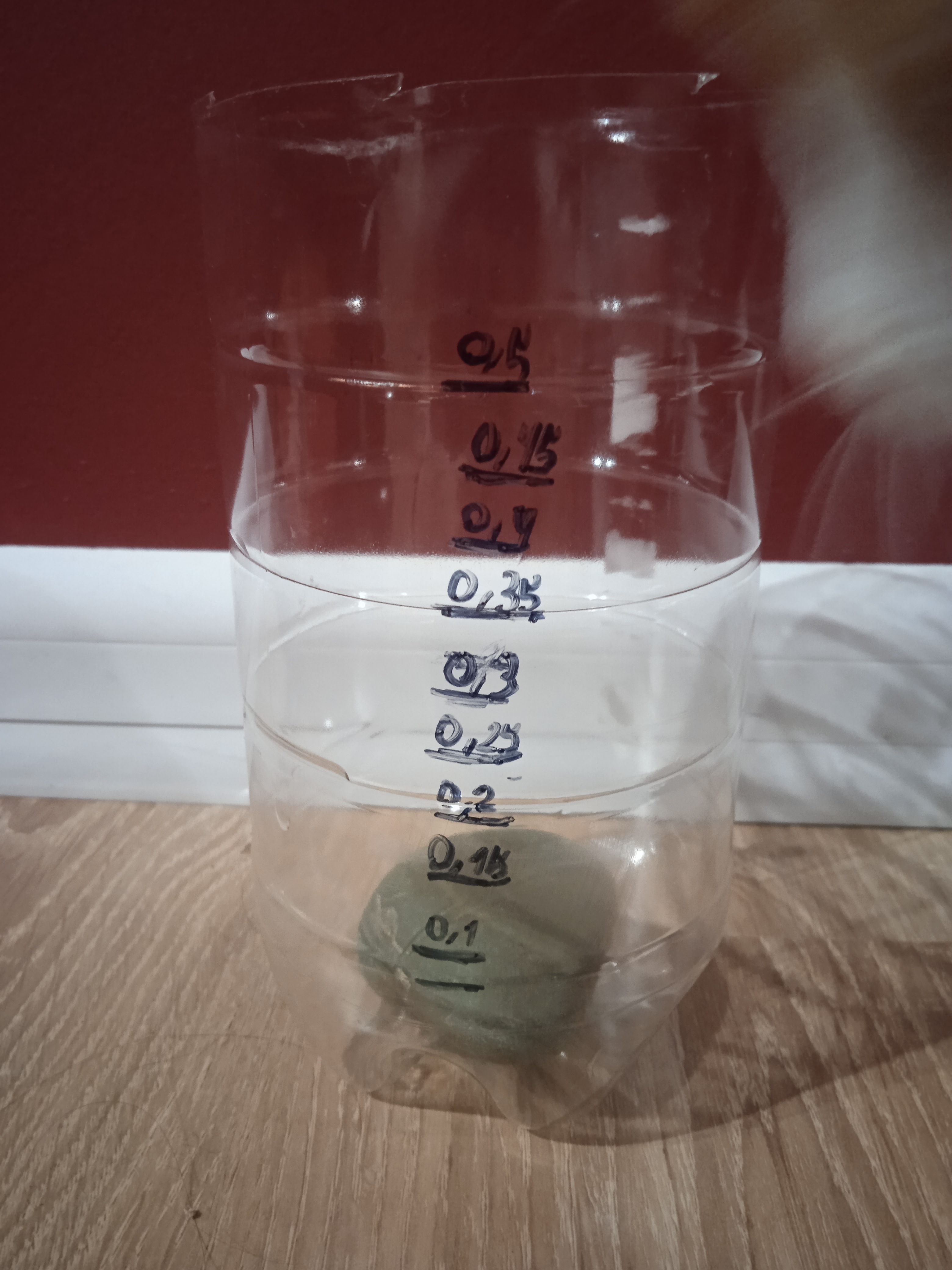 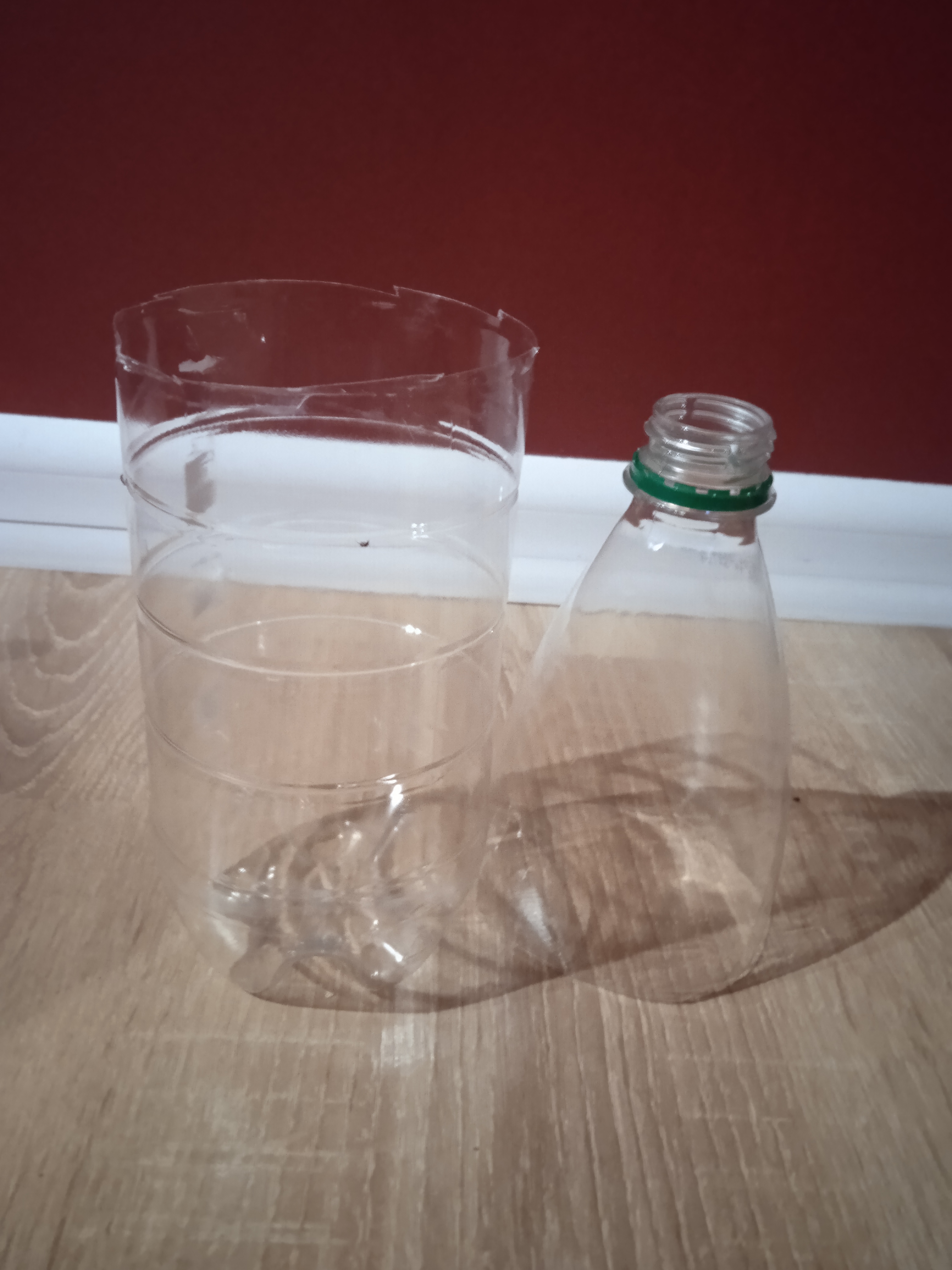 Jedno z  zadań do wykonania- deszczomierz
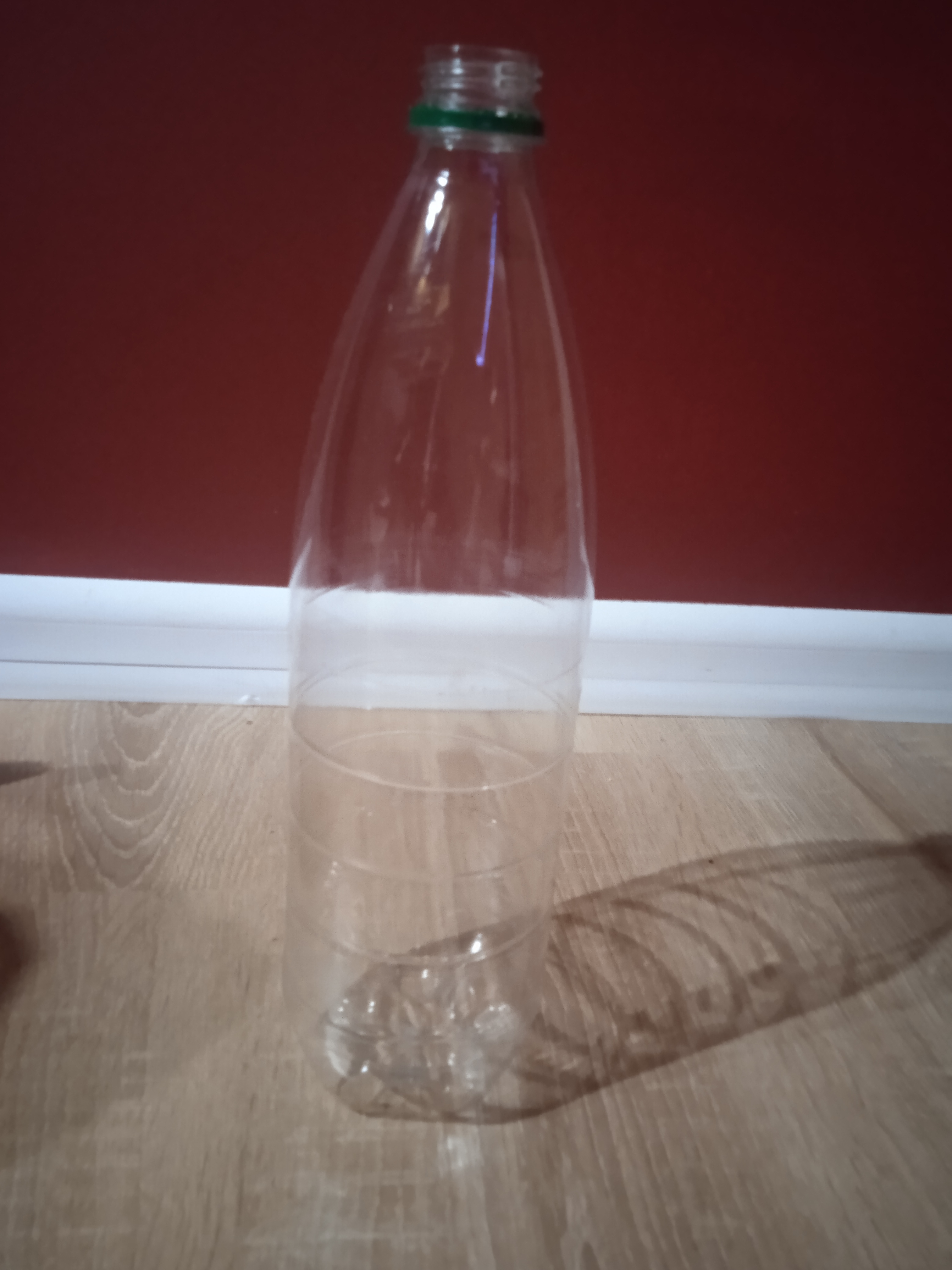 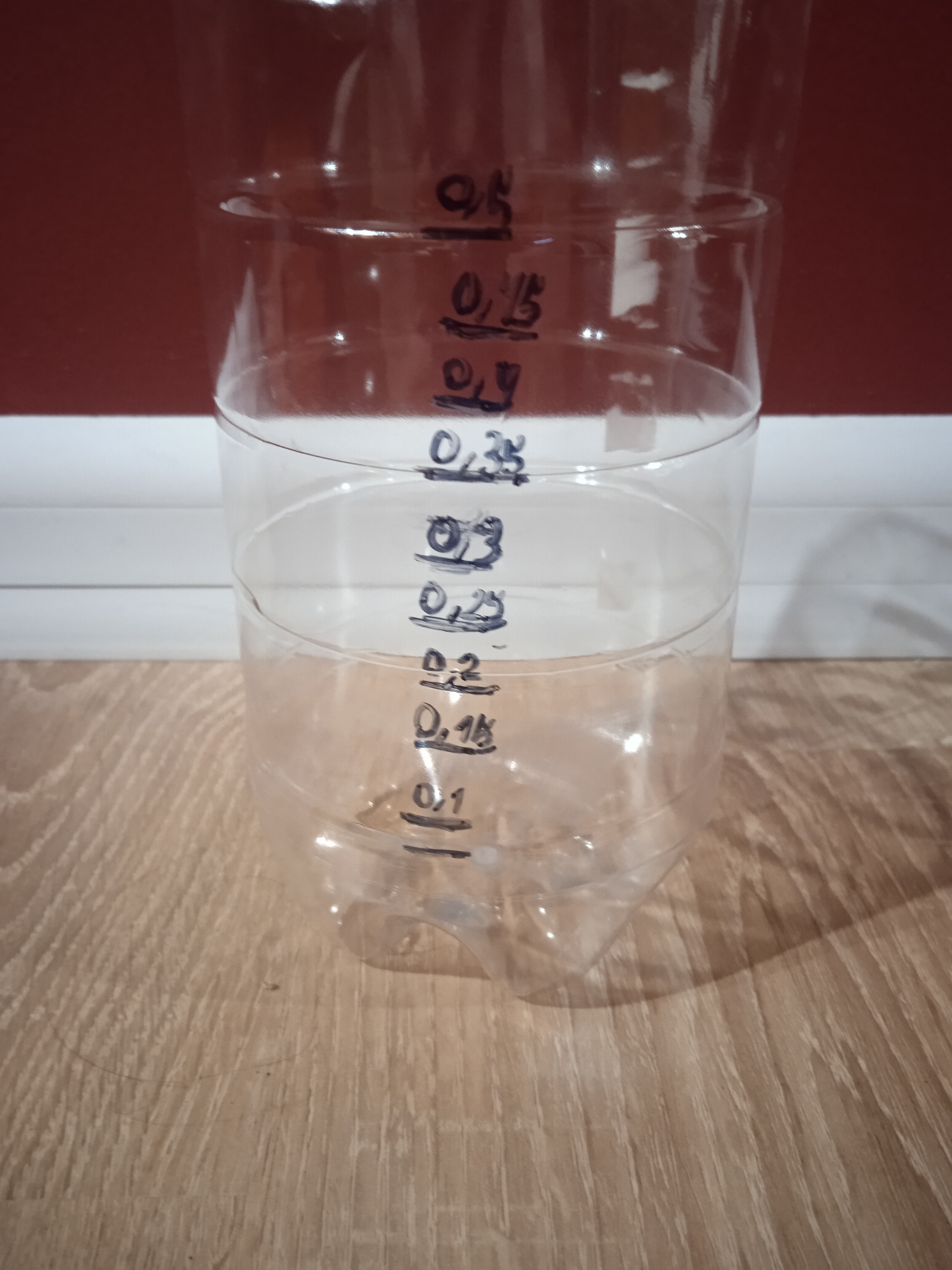 JAK OSZCĘDZAMY ENERGIĘ?